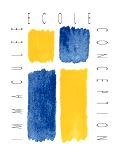 Chef d’établissement
Jean Carvallo
Président d’OGEC
Philippe de Couët
Éducatif
Administratif
Pédagogique
ASEM
C. Dufresne
F. El Hamdaoui
A. Kuç
S. Vuksanovic
Secrétariat - Comptabilité
C. Thierry
Intervenants
Enseignants
Informatique
Société COD
Anglais
V. Cox
D. Morrell
E. Bouré
A. Clos Rivière
M. Lenfant
AG. Chevalier
C. Polycarpe
S. Berry
A. De Guerre
A. Kappes
S. Bègue
B. Durand
C. Rieupet
I. Franceschi-Jean
J. Sauvestre
S. Flandin
A. Plane
I. Tanaci
Surveillants
Attoui
K. Bousta
N. Haddad
H. Irsal
F. Kalonji
S. Kapisazovic
P. Ladjimi
P. Pfauwadel
F. Slimani
EPS
U. Scerbac